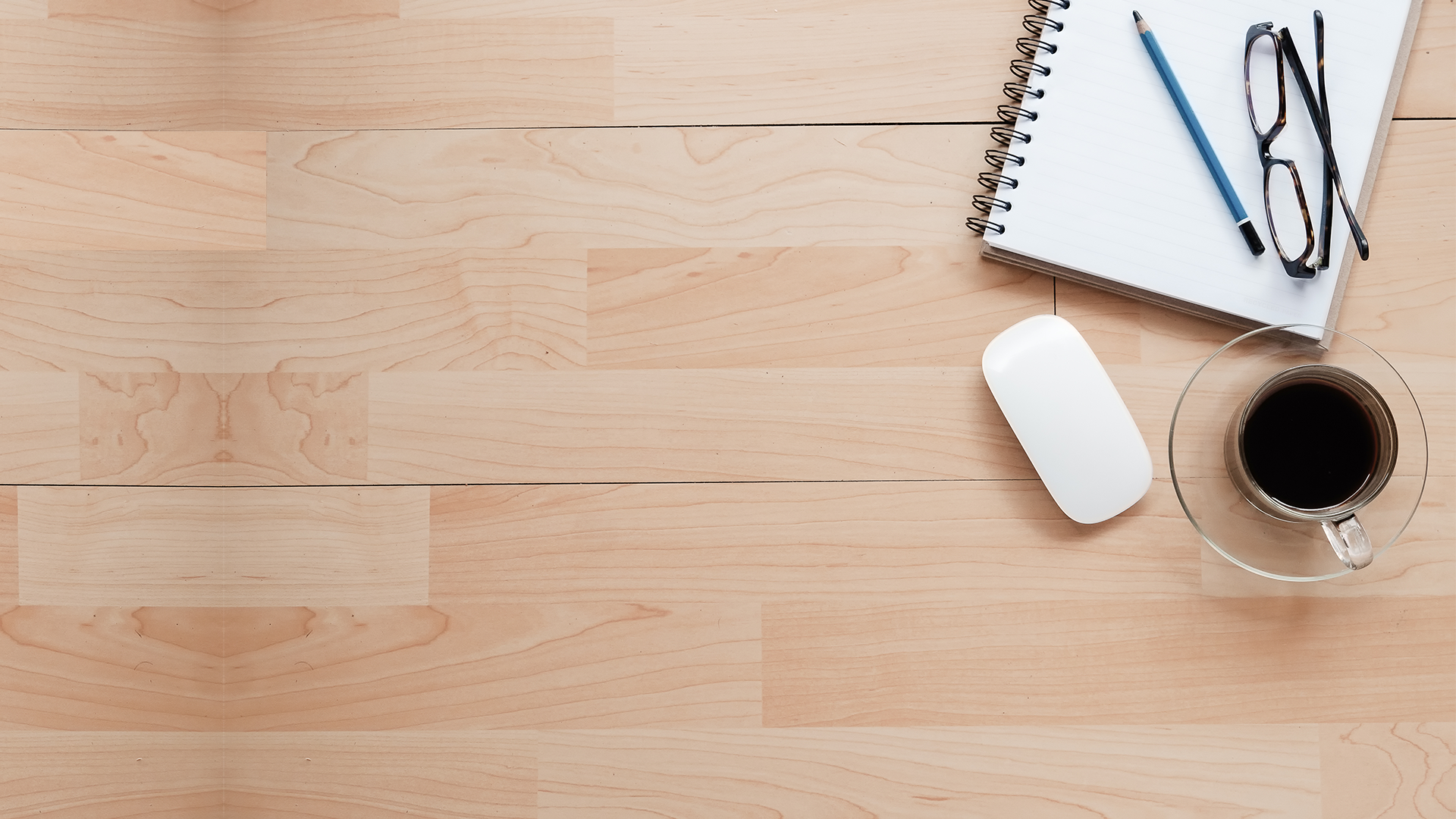 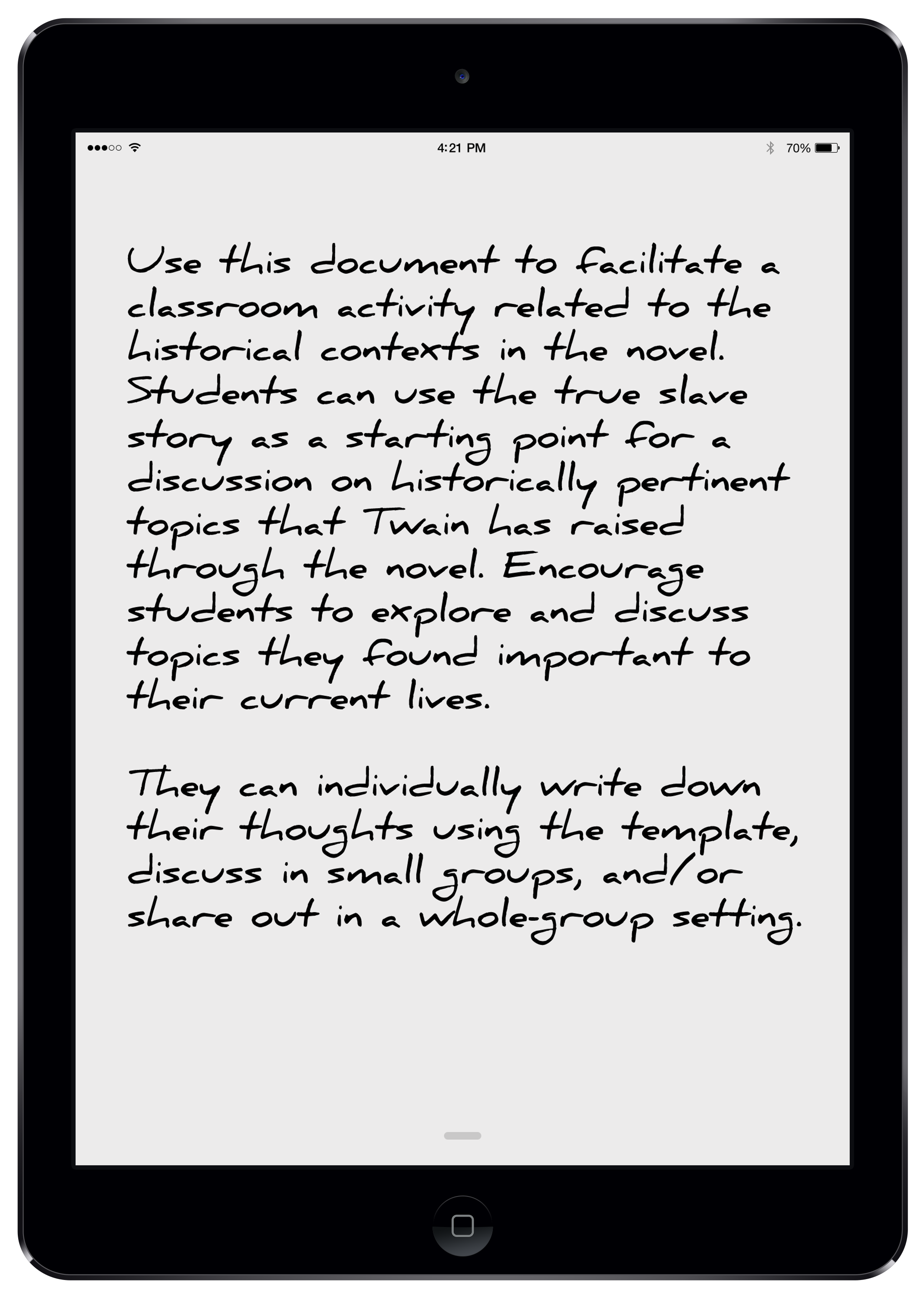 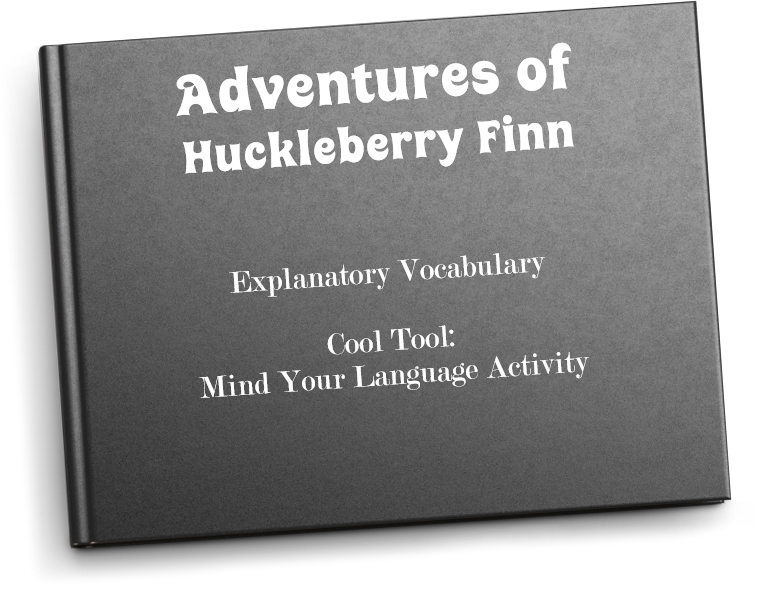 Purpose: To give your students an opportunity to hear a true slave story and explore the historical contexts of the novel
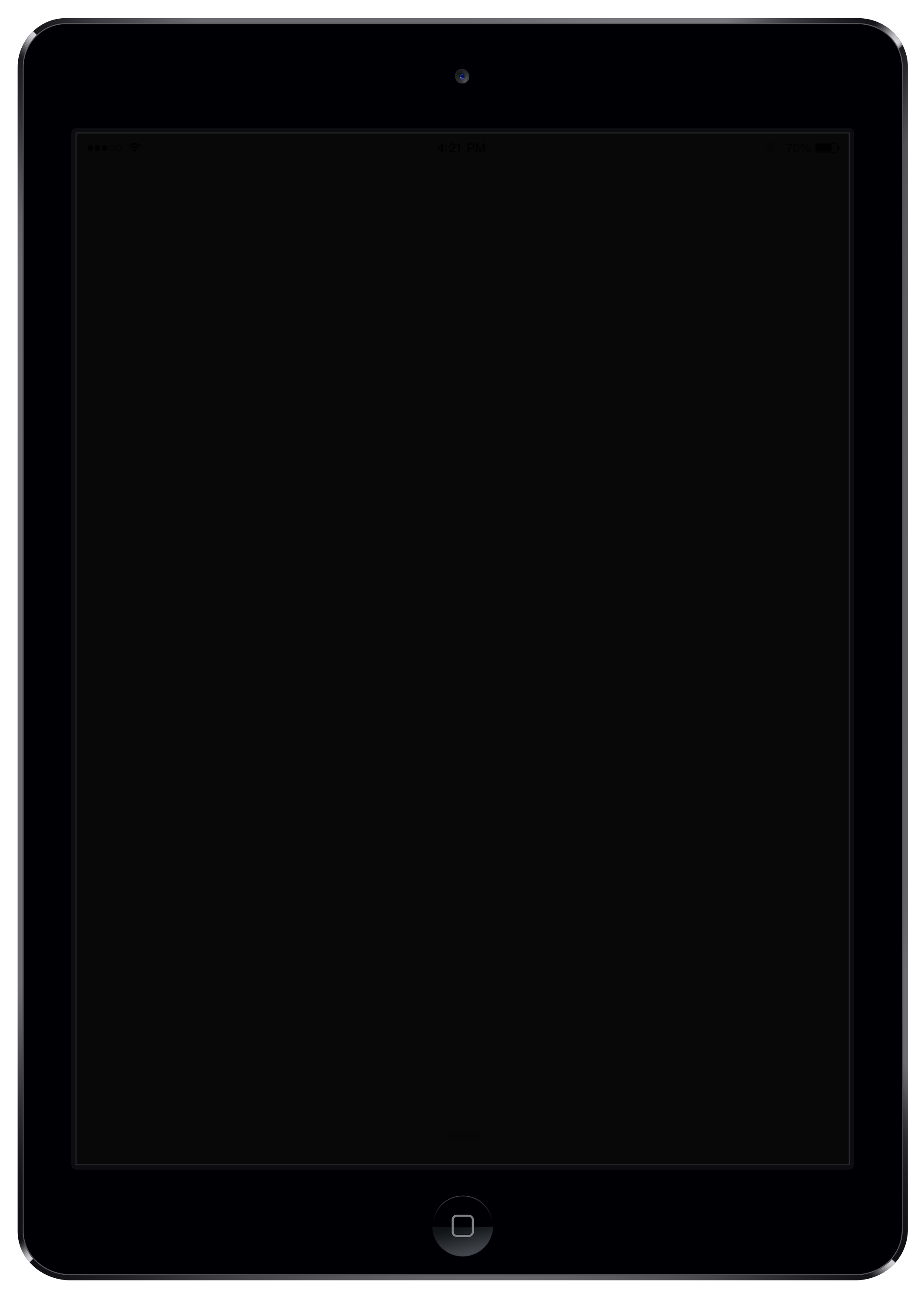 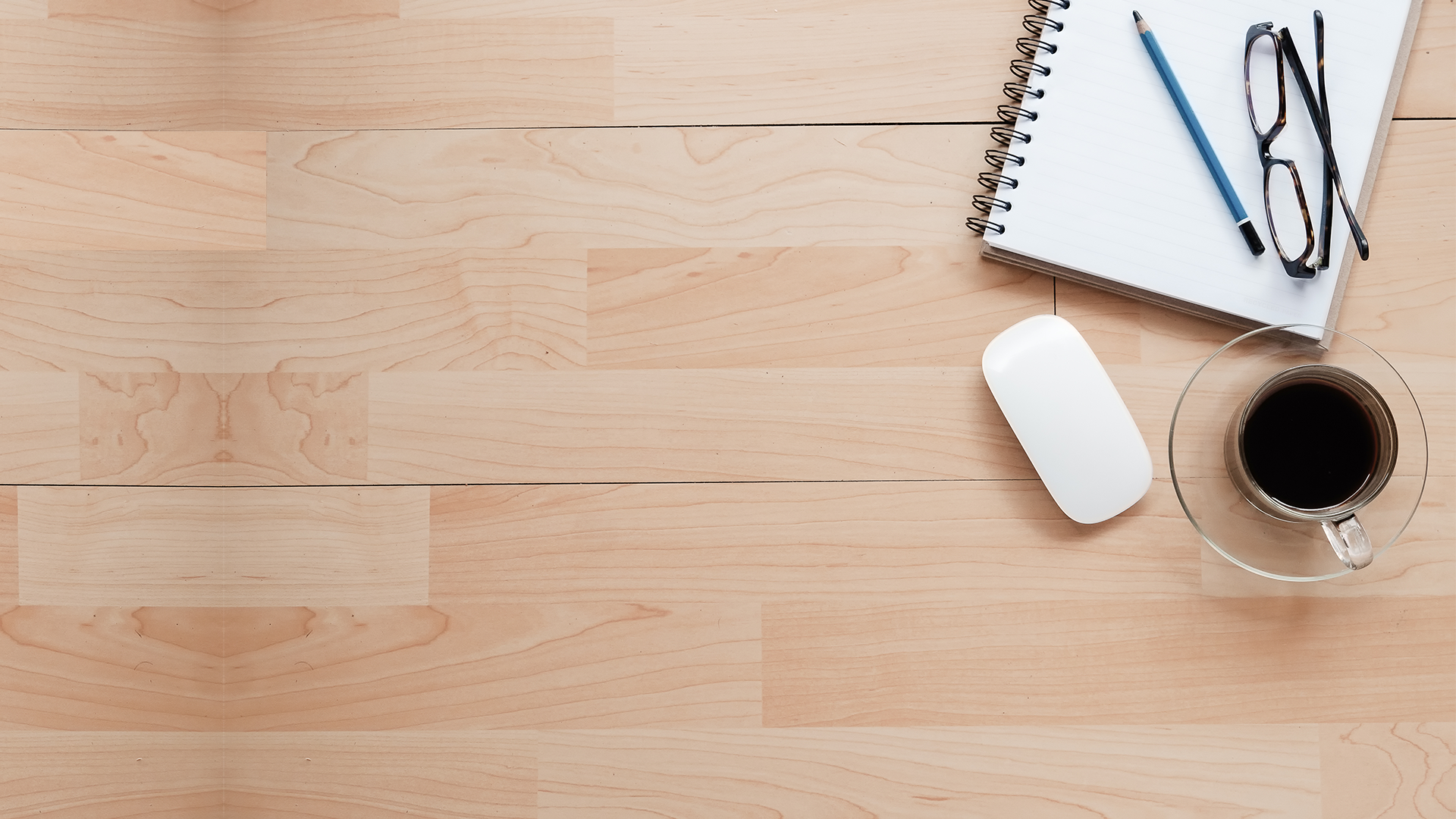 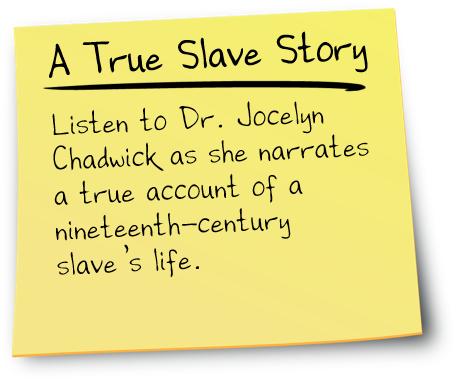 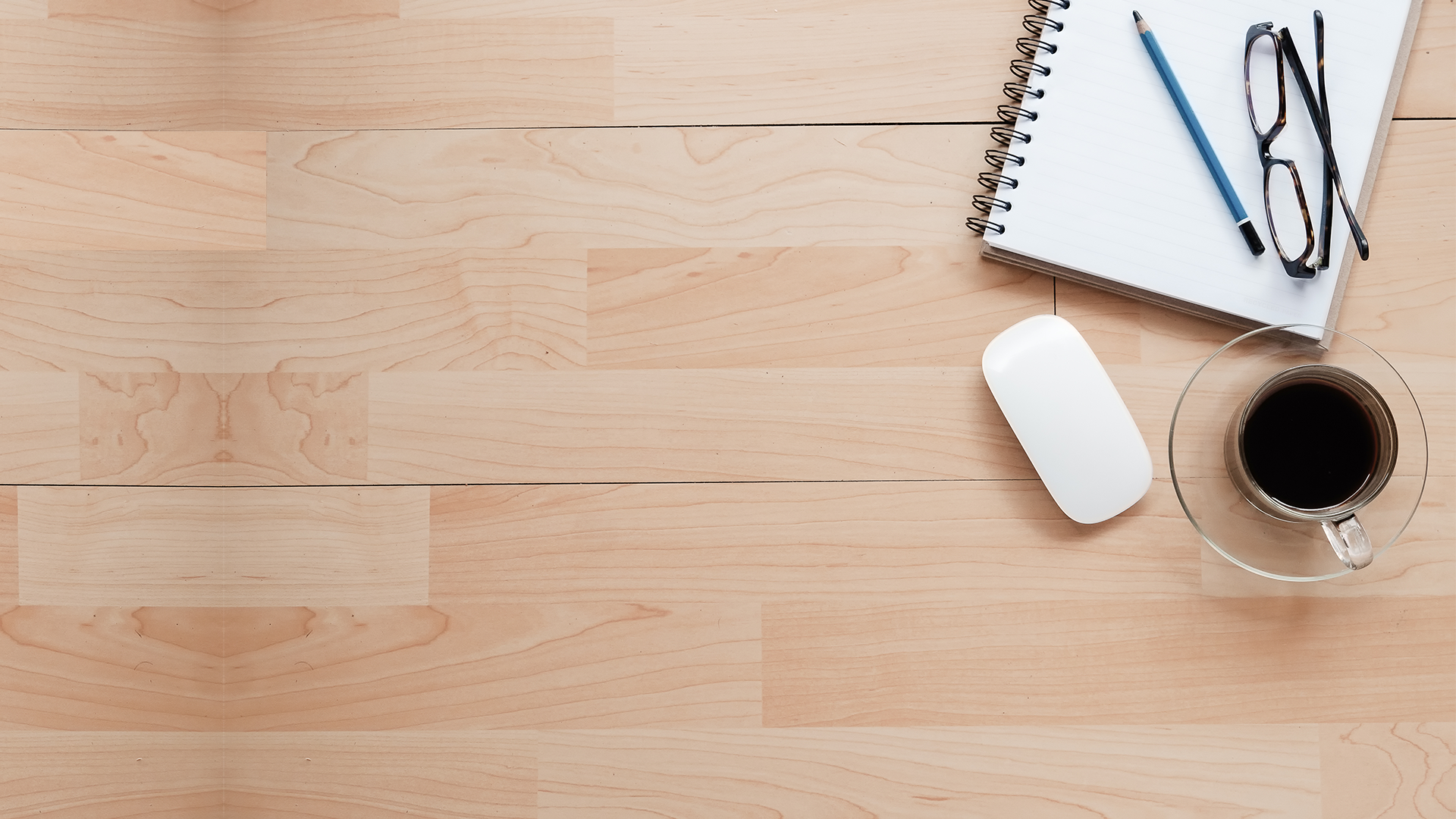 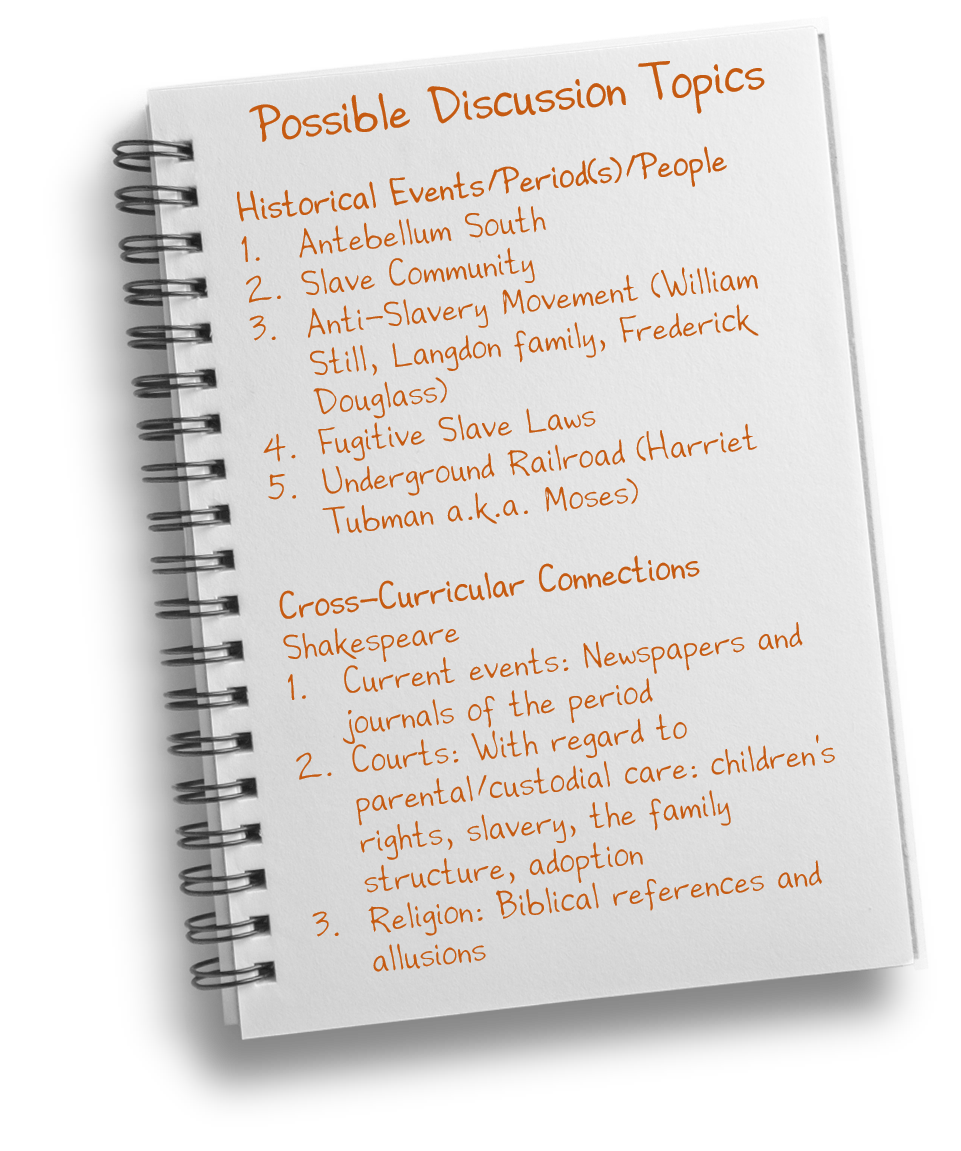 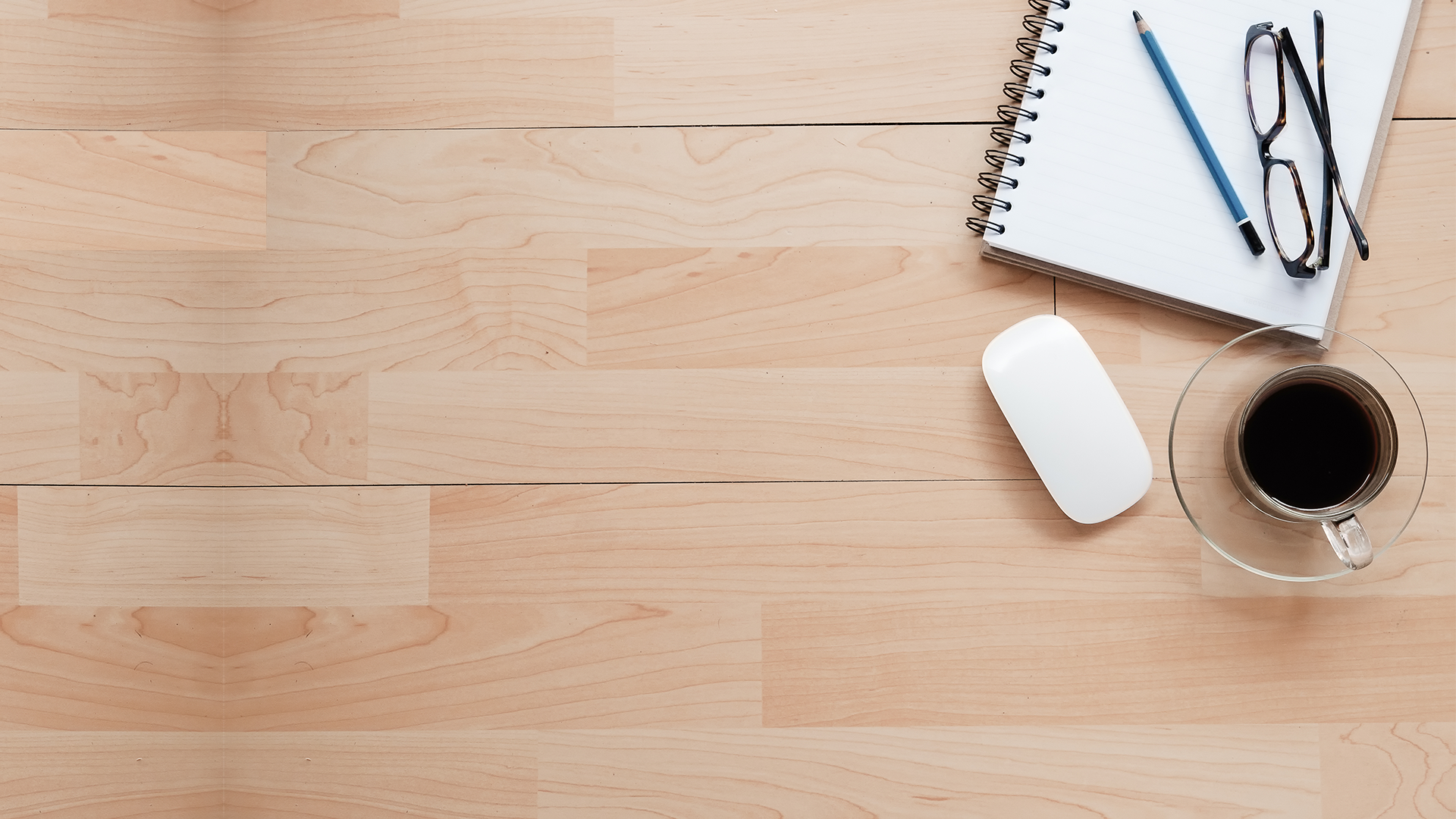 Discussion Template for Students
Historical Topic
Nineteenth-Century Use in the Novel
Twentieth-Century Context